Technical Track
Xeto-Native AI Agents
James Gessel
Xeto-Native AI Agents
ONTOLOGY MEETS INTELLIGENCE
What do these products have in common?
Memory foam mattress
Contact lenses
Adaptive cruise control
Iphones
Thermo molded ski boots
Standing desks
For decades we have adapted to machines. 

We write nonsense and call it code 
We act like scientists and study charts 
We train operators to use clunky, outdated software
We click more than 9,000 times per day!


Its time machines adapted to us.
3
Meet Joe.
It came on fine this morning, but its always flaky on startup. ACME’s comin’ out tomorrow to take a look.
Mornin Joe. 
How’s that AHU?
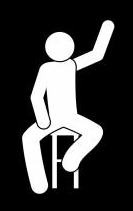 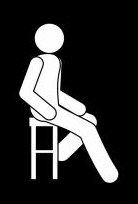 Meet Joe.
how do we get  machines 
to speak like Joe?
Joe provides 
history, judgement, Planning, and decision making.

Not time series data.
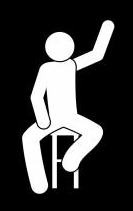 So natural its boring. 
This is exactly what we want.
Lets talk AI & LLMs
LLMs have (almost) entirely bridged the gap in communication. 

Ask anything, get back a response in exactly the way you best learn.
6
Let’s talk llms
Should I implement a DAT reset on my AHU?
+ Reasoning
+Reasoning
+ Tools
+ Context
AGENT
LLM
LLM
… reasoning
What is an ahu
I see this feeds downstream vavs
What is a dat reset
I see there are 63 zones…
What does ASHRAE say
7 zones seem to struggle with temp
What are pros/cons
DAT reset will affect comfort
Should the user implement
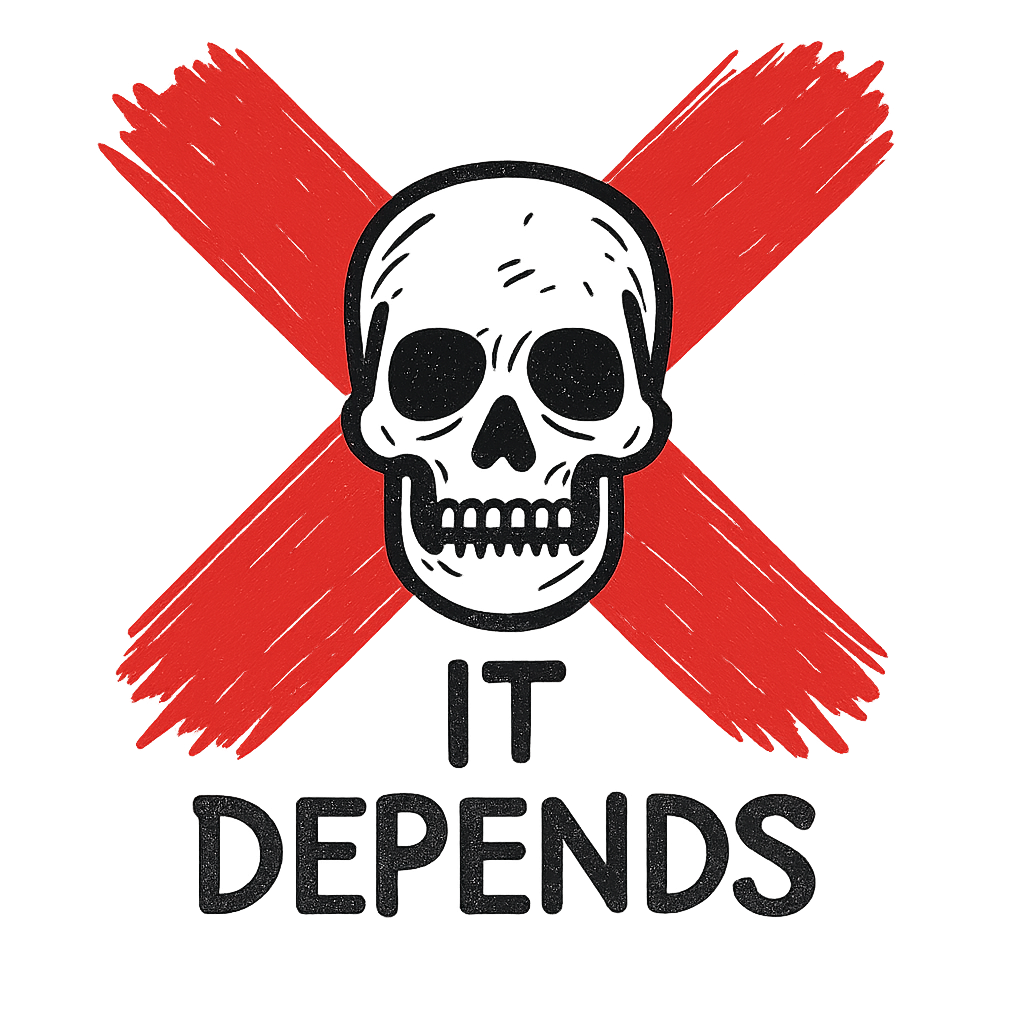 While DAT resets are a great idea, there are certain considerations to take into account…
My analysis shows 7 downstream zones struggle to meet temp setpoint. Based on the circumstances, I suggest…
Yes, this is a common measure and a great way to optimize and improve efficiency.
7
Context is everything.
Everything is there – but the pieces are scattered.
standard
We need a platform that can pull everything together.
8
ONTOLOGENCE (noun)
The fusion of ontology, human insight, and artificial intelligence to form contextually-aware digital intelligence. 
The capacity of a system to infer, adapt, learn, and operate based on deep contextual knowledge defined through relationships, classifications, and metadata.
9
Lets ask the question. Why xeto?
Native & Framework-Free – Built for Haystack environments. 
On-Prem & Secure – No external systems reaching into your network. Lightweight models can run locally.
Context-Aware – Understands your actual workflows, data, and ontology. Learns from you as you use it. 
App-Specific – Prioritizes your tags and definitions over generic ones.
Purpose-Built – and tailored for Haystack environments
Smart Recall & Transfer Learning – Instantly finds and compares similar entities.
Same Workflow, New Tool – Build agents easier than building fdd analytics.
Why not… 
Langchain? 
Crew AI? 
Autogen?
Haystack? (not PH…)
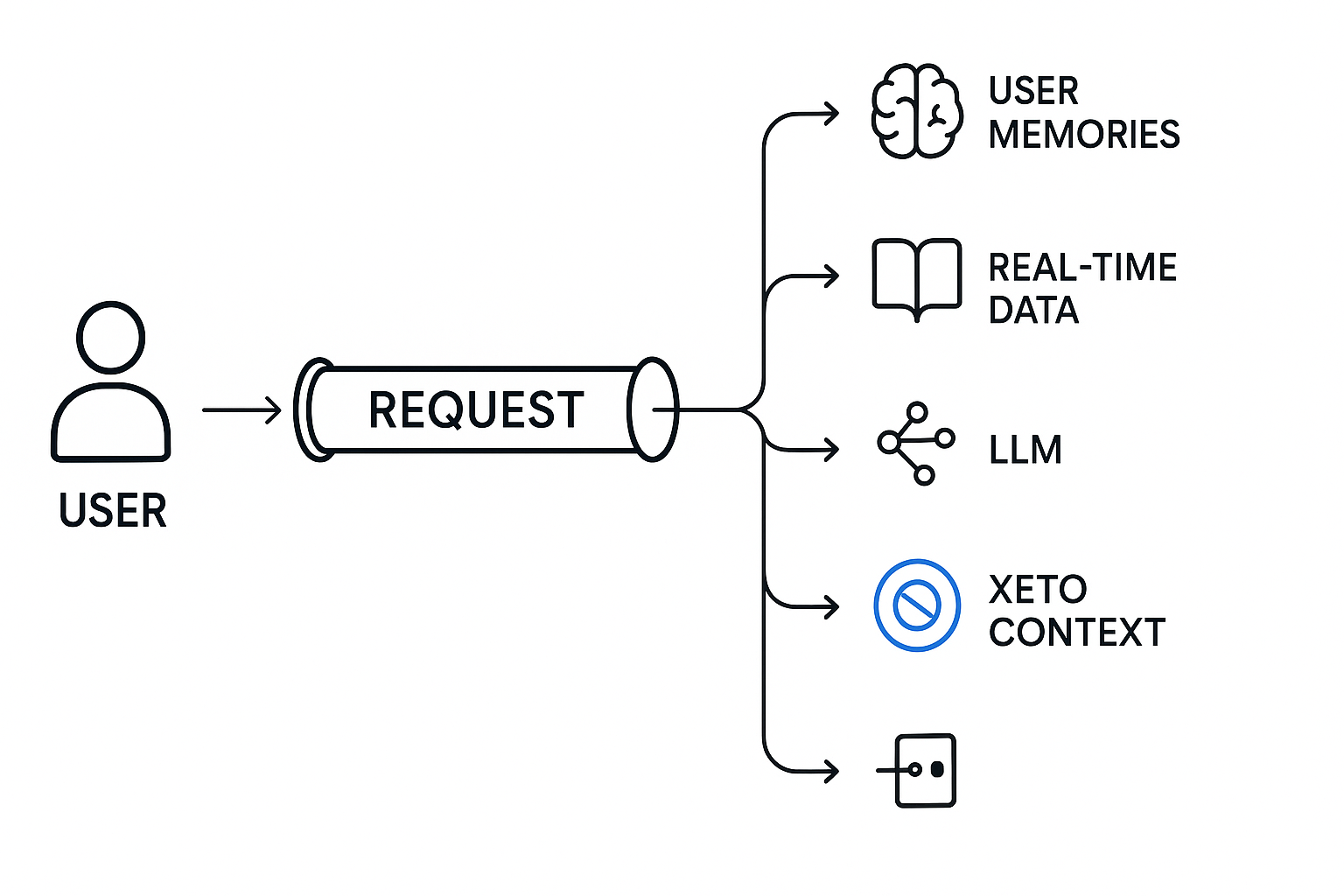 10
Imagine a world where joe can scale himself by building
Digital Joe
In 5 minutes. 

With 0 lines of code. 

With 0 technical skills.
11
ONTOLOGENT AI
A no-code framework for building ontologent AI agents that understand and act through meaning, built with native Xeto technology.
demo & technical overview
AI AGENTS IN HAYSTACK APPLICATIONS
13
Final takeaways
AI is here to stay. But so are you.
ONTOLOGENCE 
Is the concept of 
taking the “artificial” out of AI
by combining 
You + data + LLM
You understand your building. 
AI does not. 
AI is omnipotent. 
You are not. 
Both of you do what you’re good at. 
Watch and learn from each other. 
Don’t fight it. Embrace it. 
Digitize yourself.
14
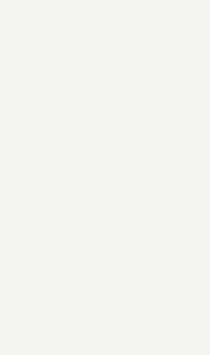 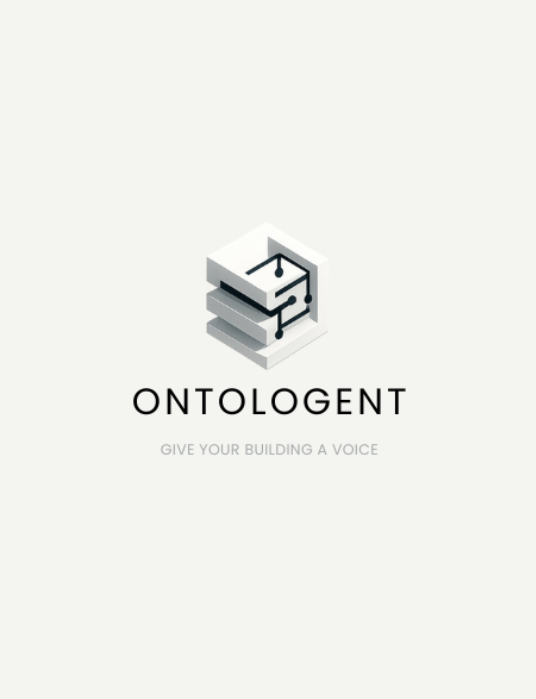 THANK YOU
James Gessel
801-678-4396
james@ontologent.ai
ontologent.ai
15